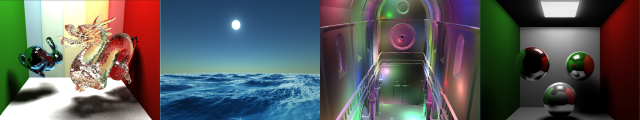 GPU Programming and Architecture:  Course Overview
Patrick Cozzi
University of Pennsylvania
CIS 565 - Fall 2014
Lectures
Monday
6-9pm
Moore 212

Fall and Spring 2012 lectures were recorded
Attendance is required for guest lectures
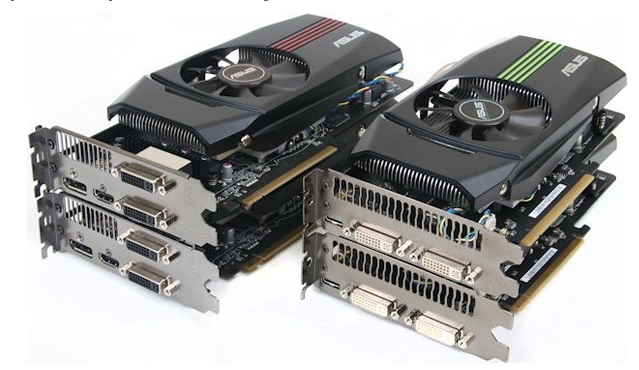 Image from http://pinoytutorial.com/techtorial/geforce-gtx-580-vs-amd-radeon-hd-6870-review-and-comparison-conclusion/
[Speaker Notes: Lecture are optional, but everyone comes.  Students even say they will stay longer because they don’t have class afterwards.

Even though the lectures are not required, come to class for the same reason that you shouldn’t work from home.  Will you ever be promoted?  Are you surrounding yourself by the best people you can find?]
About Me
Patrick Cozzi
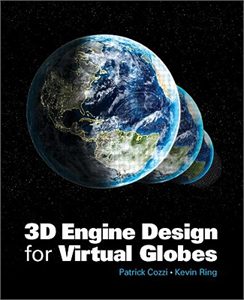 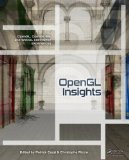 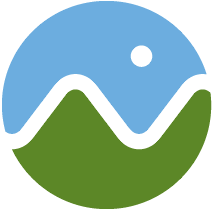 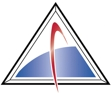 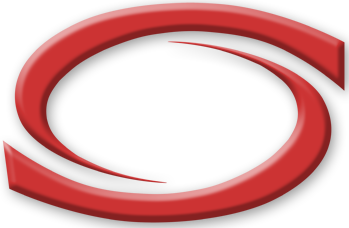 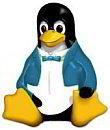 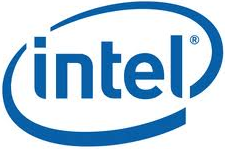 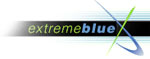 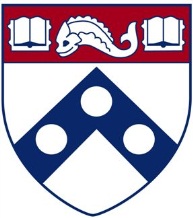 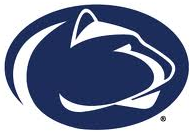 See http://www.seas.upenn.edu/~pcozzi/
[Speaker Notes: Cesium demo - http://cesium.agi.com/]
About Me
Email
pjcozzi+cis565@gmail.com
Twitter
@pjcozzi
Office Hours
By appointment
About Me
Not “Professor”, “Dr.”, “Mr.”, or “Sir”
Not even “instructor”
Perhaps “organizer”, “facilitator”, “coach”, “catalyst”, or “enabler”

CIS 565 is a series of projects with supporting lectures.
[Speaker Notes: Perhaps we are a sports team, and each project is an event I am preparing you with.  I may bring in specialists, i.e., guest lectures, in some cases just like a football might bring in a defense specialist.]
Teaching Assistant
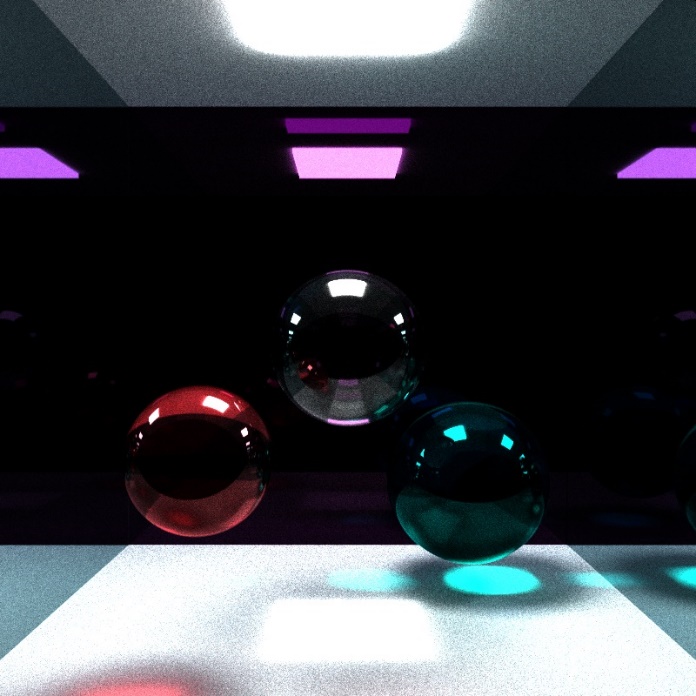 Harmony Li:
harmoli+cis565 (at) seas.upenn.edu
Office Hours
Moore 100C
Sunday, 4 pm to 6 pm
Wednesday, 4:30 pm to 6 pm
http://about.me/harmonymli
CIS 565 Hall of Fame
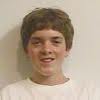 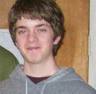 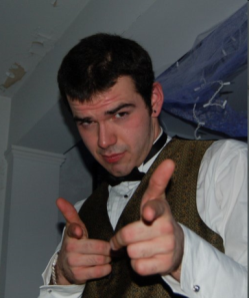 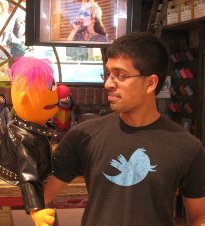 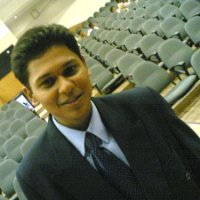 Jon 
McCaffrey
Krishnan
Ramachandran
Varun
Sampath
Sean
Lilley
Ian
Lilley
Nop Jiarathanakul
Uriah Baalke
Collin Boots
Yuqin Shao
Sijie Tian
Rohith Chandran
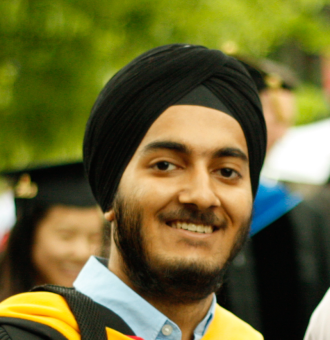 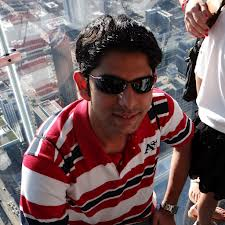 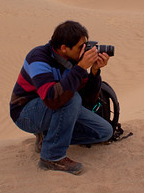 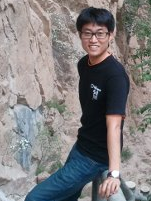 Tiju
Thomas
Zakiuddin Shehzan Mohammed
Gundeep
Singh
Seunghoon Park
Are you next?
[Speaker Notes: Jon:  System Design Engineer, NVIDIA (Android performance)
Krishnan:  Character Simulations TD, Blue Sky Studios.  Was able to explain how to GPU-accelerate simulations.
Varun:  NVIDIA (video bios)
Sean:  AMD (internship working on shadows).  GPU Pro 4 chapter.  Now at PGL doing procedural games.
Ian:  AGI (internship working on materials)
Tiju: Microsoft Xbox
Shehzan: AccelerEyes (small GPU computing company; focus on performance)
Gundeep: Qualcomm (Android graphics drivers; tools for testing OpenGL ES 3.0)
Seunghoon Park:  Had his CIS 565  OpenCL circular hough transform accepted to OpenCV
Nop Jiarathanakul, WebGL Autodesk
Uriah Baalke, Floored
Collin Boots, Final point-cloud project went into this thesis
Yuqin Shao, Mozilla Hacks article
Sijie Tian, Mozilla Hacks article
Rohith Chandran, ZeniMax Online, had deep graphics pipeline knowledge from implementing the rasterizer

Students whose futures were significantly influenced, e.g., jobs, etc., by CIS 565.  Not based on grades.

Many more students that either I didn’t teach or have not heard from.  (I didn’t teach Jon, but he was a TA).  I feel that every student has gained something significant from this course, e.g., motivation, increased passion, etc.]
Prerequisites
Passion for computer graphics
CIS 460/560. Preferably received an A
Strong C or C++
Also useful: CIS 371 or CIS 501

I don’t check prereqs
[Speaker Notes: I don’t officially check prerequisites; the path tracer project will.]
Course Website
http://www.seas.upenn.edu/~cis565/

Schedule, reading, slides, projects, etc.
Google Group
https://groups.google.com/forum/#!forum/cis-565-fall-2014
Send email to cis-565-fall-2014@googlegroups.com

Be active; let’s build a course community
[Speaker Notes: Default to ask publically for the benefit of the entire class.

You’ll be involved in many communities throughout your career, let’s start now.]
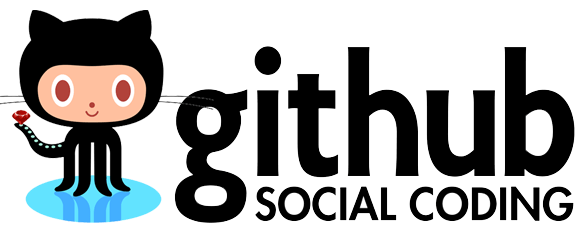 Used for course materials, projects, and the final project
Create an account:
https://github.com/signup/free
Join our GitHub organization:
https://github.com/CIS565-Fall-2014

Who is new to source control?
[Speaker Notes: Everyone needs to learn how to use source control.  Learn best practices now while in school.  Also better for collaboration and backups.]
https://www.linkedin.com/groups/GPU-Programming-Architecture-6540935
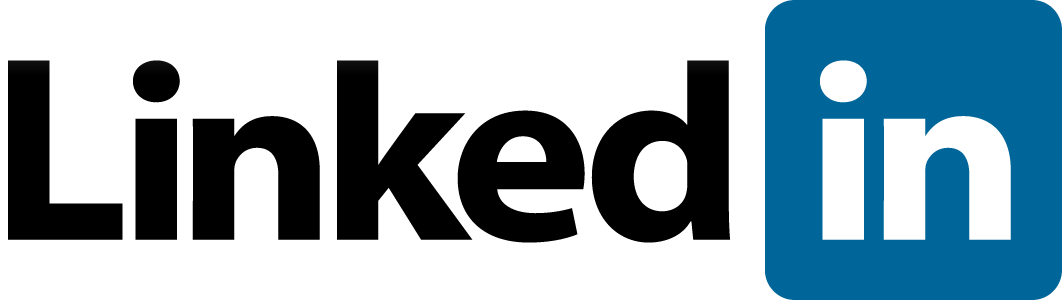 Join our group for networking and job openings
https://www.linkedin.com/groups/GPU-Programming-Architecture-6540935
[Speaker Notes: I frequently post GPU and graphics job openings to it.  Employers come directly to me requesting CIS 565 students.]
Completely Optional Books
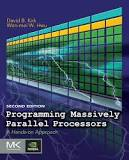 Programming Massively Parallel Processors

2012, David Kirk and Wen-mei Hwu

Old draft:  http://courses.engr.illinois.edu/ece498/al/Syllabus.html
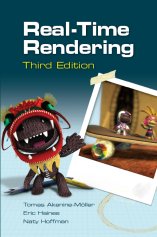 Real-Time Rendering

2008, Tomas Akenine-Möller, Eric Haines, and Naty Hoffman
[Speaker Notes: If you get only one book, get Real-Time Rendering.

The best people I know read a lot.]
Course Topics
GPU – Graphics Processing Unit
Is it still just for graphics?
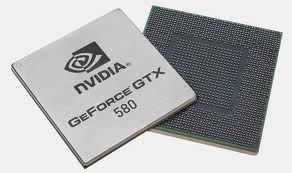 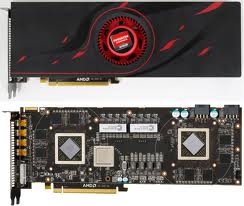 Images from http://www.ngohq.com/news/18784-nvidia-launches-geforce-gtx-580-a.html and http://gs7.blogspot.com/2011/09/amd-radeon-hd-6990-worlds-fastest.html
[Speaker Notes: The game industry is now larger than the movie industry.  The demand for realistic graphics has driven innovation.]
Course Topics
Start with GPU architecture
GPU Architecture
Not to scale
[Speaker Notes: Focus GPU memory model and threading.
Differences, and now similarities, between GPU and CPU.]
Course Topics
CUDA programming model for GPU Compute
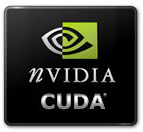 CUDA
GPU Architecture
Not to scale
[Speaker Notes: Knowing GPU architecture is key to programming with CUDA.
Compute examples: image processing, computer vision, financial analysis, collision detection, path planning, etc.]
Course Topics
GPU Compute example: conjunction analysis
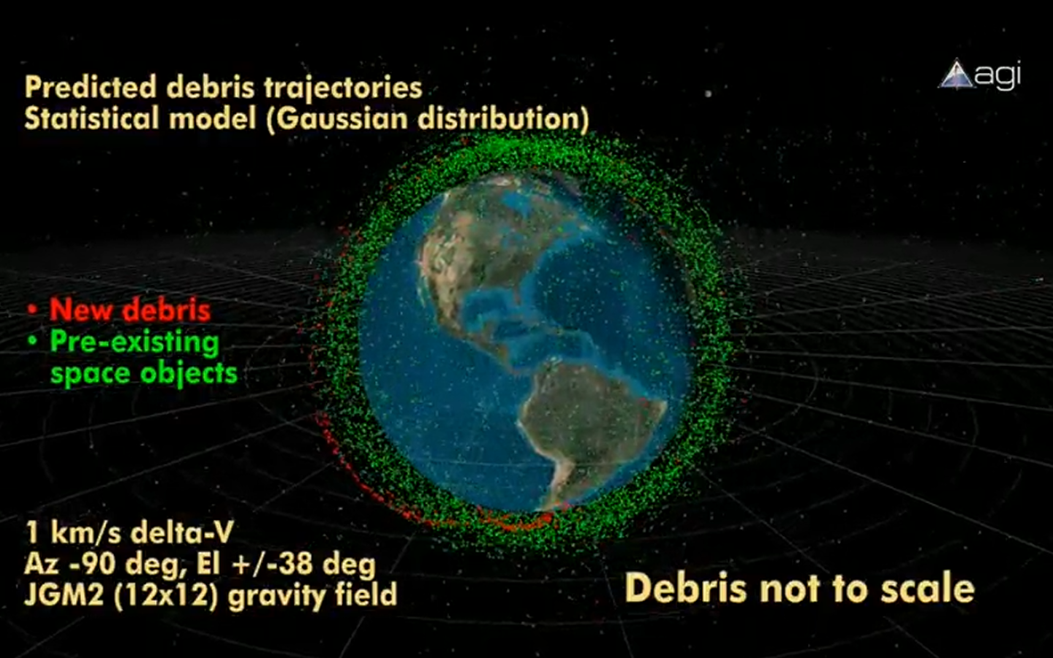 http://www.youtube.com/watch?v=dtT3pTh_q-8
[Speaker Notes: Hardware for a GPU solution is cheaper than a parallel CPU solution.]
Course Topics
Parallel algorithms that form building blocks
Parallel Algorithms
CUDA
GPU Architecture
Not to scale
[Speaker Notes: Parallel reduction, scan (prefix sums), sorting, sorting, and summed area tables.]
Course Topics
Parallel Algorithms example:  Scan
Given:


Compute:


In parallel!
3
1
7
0
4
1
6
3
0
3
4
11
11
15
16
22
Course Topics
Historical and modern graphics pipeline
Parallel Algorithms
CUDA
Graphics Pipeline
GPU Architecture
Not to scale
[Speaker Notes: History of rasterization pipeline.
What the current generation pipeline looks like.  Where is it going?]
Course Topics
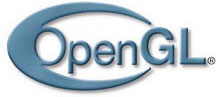 OpenGL and WebGL
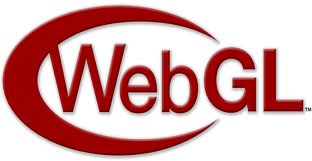 Parallel Algorithms
OpenGL / WebGL
CUDA
Graphics Pipeline
GPU Architecture
Not to scale
Doarama
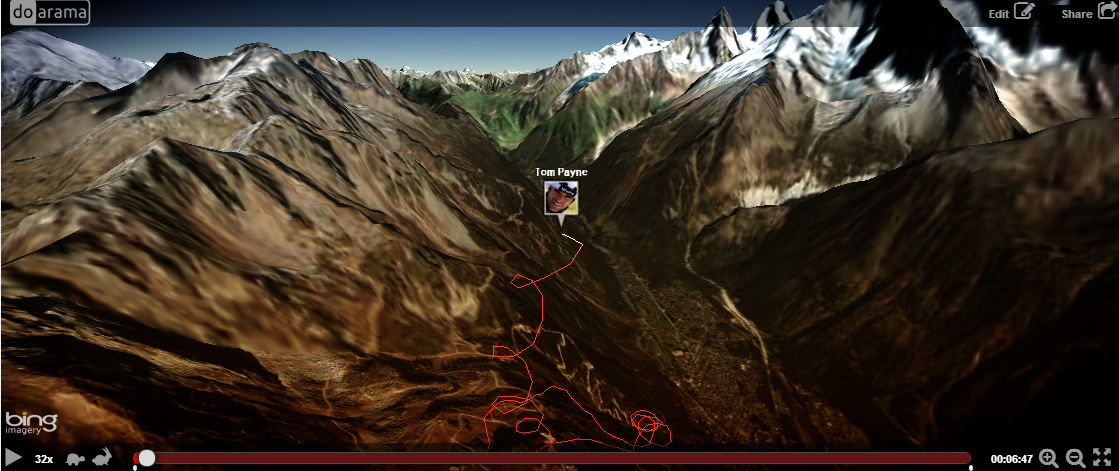 http://www.doarama.com/
Turbulenz
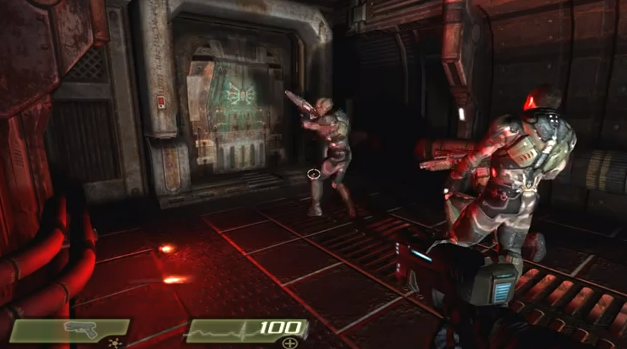 http://www.youtube.com/watch?v=AJg_BmY9-8o
[Speaker Notes: http://www.shader.org/webglcamp/slides/s2_4.pdf

Quake 4 assets
1694 assets – compression and caching
353 lights, 346 particle systems – culling with portals and bounding-box trees
55 shading techniques, 451 materials – sort by technique and material

“huge number of dynamic lights and shadows, high quality animated skinned characters, particle systems with multiple stages, 2D GUIs and animations mapped onto 3D objects, and a great variety of materials and shading effects.”

“portal-based scene manager.”]
Unreal 3
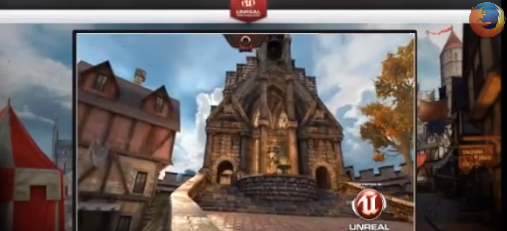 https://blog.mozilla.org/blog/2013/03/27/mozilla-is-unlocking-the-power-of-the-web-as-a-platform-for-gaming/
Course Topics
Real-Time Rendering
Real-Time Rendering
Parallel Algorithms
OpenGL / WebGL
CUDA
Graphics Pipeline
GPU Architecture
Not to scale
AMD Toyshop Demo
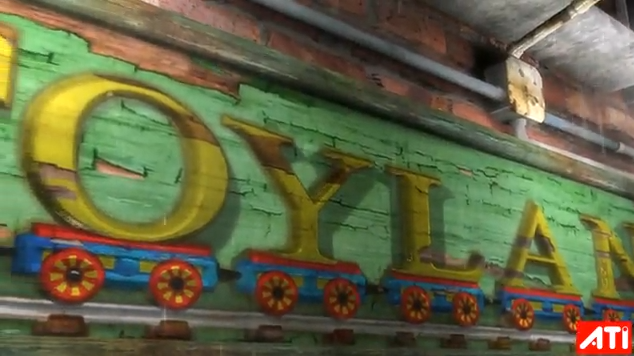 http://www.youtube.com/watch?v=LtxvpS5AYHQ
[Speaker Notes: http://developer.amd.com/media/gpu_assets/ToyShop-Eurographics_AnimationFestival.pdf

From 2006 (pre unified shader architecture, wow) – Radeon X1800 at 26-29 fps
Parallax Occlusion Mapping – self-shadows, perspective-correct:  bricks, wood letters, sidewalks
28 MB vertex/index.  156 MB for (compressed) textures.  54 MB for framebuffers.  Total 240 MB.
500 different shaders.
250 draw calls for 200-500K polygons and 0-22K particles
Post-processing effects for glow, blurry reflections, and rain
Water simulation on GPU using Euler integration (only SM 2.0!)]
AMD Leo Demo
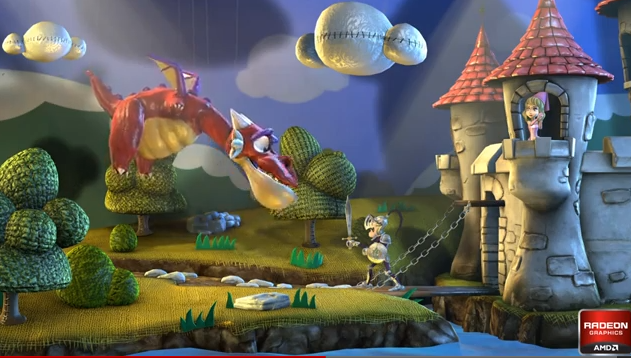 http://www.youtube.com/watch?v=zYweEn6DFcU
[Speaker Notes: http://developer.amd.com/Resources/documentation/samples/demos/pages/AMDRadeonHD7900SeriesGraphicsReal-TimeDemos.aspx

Also see - http://www.youtube.com/watch?v=s2y7e3Zm1xc

Complex materials AND many lights AND many light models.
Use compute to cull lights per tile.  Forward shade per tile only with affecting lights.
One bounce global illumination effects by spawning virtual point light sources where light strikes a surface.
Multiple BRDF equations, realistic use of index of refraction, absorption based on wavelength for metals, etc.]
GPU Compute + Rendering
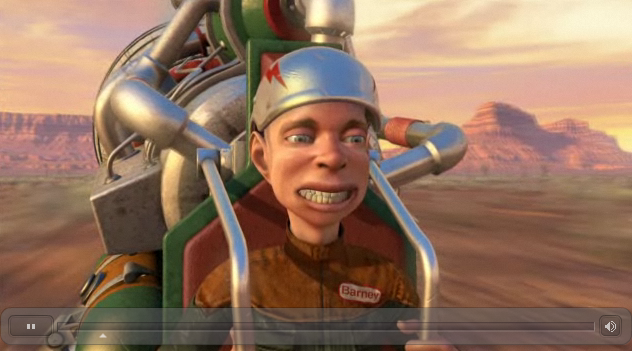 http://www.nvidia.com/object/GTX_400_games_demos.html
[Speaker Notes: Smoke - fluid simulation
Compute particles - bridge 1,000,000 particles
Terrain - Tessellation shader]
Course Topics
Mobile
Mobile
Real-Time Rendering
Parallel Algorithms
OpenGL / WebGL
CUDA
Graphics Pipeline
GPU Architecture
Not to scale
[Speaker Notes: And hopefully console architectures too…]
Course Topics
Performance!
Mobile
Real-Time Rendering
Parallel Algorithms
OpenGL / WebGL
CUDA
Graphics Pipeline
GPU Architecture
To scale!
[Speaker Notes: GPUs are about doing data-parallel problems quickly!

Walk clock performance.  Not theoretical.]
Course Topics
Topics are as time permits
We constantly adjust the schedule during the semester
[Speaker Notes: For example, we’ll replace a lecture with a guest lecture or a hackathon.]
Guest Lectures
Shehzan Mohammed
Liam Boone
Tim Kaldewey
Ken Russell
Sean Lilley
Dave Breen
Nick Brancaccio
…
Tentative: Hackathon
Cancel class, and code for prizes instead
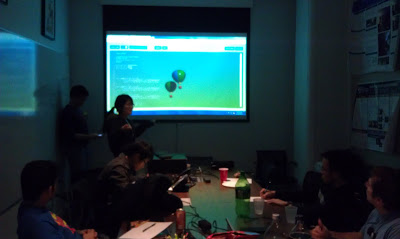 [Speaker Notes: Fun.  Practice intensity.  Get exposure.  Team building.

http://blog.virtualglobebook.com/2012/12/hackathons-in-classroom.html]
New: Profiling Lab
Profile open-source WebGL apps
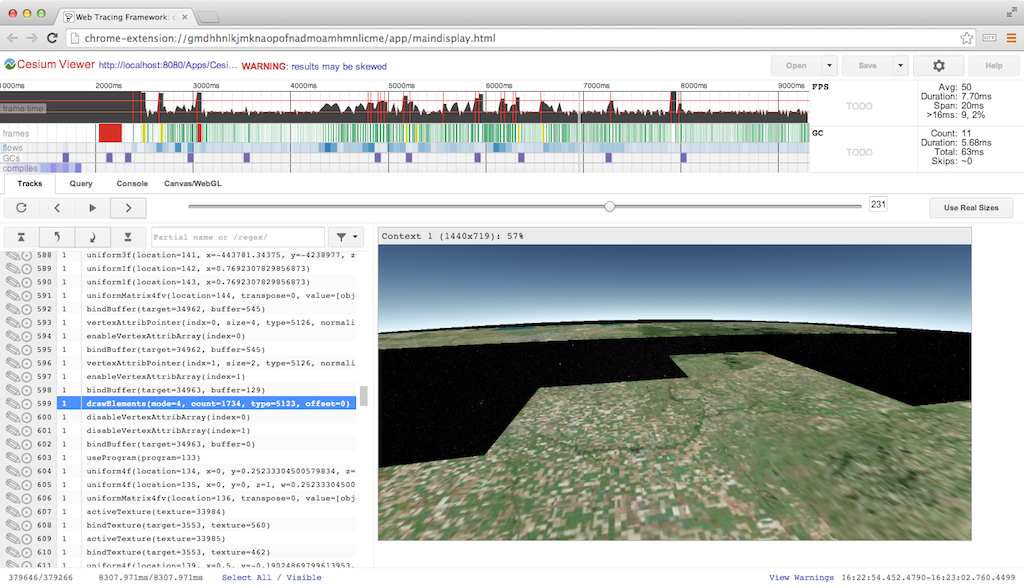 Grading
Projects 		60%
Final Project 		40%
Final			  0%
[Speaker Notes: Quest for knowledge vs. question for grades.

Some outstanding students don’t have great grades.  Most students with great grades do well outside of school.

This is a pragmatic course about creating outstanding GPU/graphics developers.  I don’t care if you can pass a test.  No midterm.  Mostly no written homework except performance analysis.]
Projects
Not homework.
Intense.
Significantly more work than other courses.
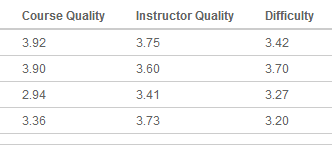 [Speaker Notes: Rebrand homework as projects.  Change culture.  No one wants to do homework.

Numbers lie, but when the course gets harder, students like it more.]
Projects
Each project has
Coding
Pick x of n, e.g., 3 of 5, plus open-ended parts
Written performance analysis
Write-up with screenshots and a video/demo
Random in-class demos.  Show, don’t tell.
[Speaker Notes: Replacing student presentations with in-class demos: live or video, not sure yet.

Practice writing and positioning your work.

Everyone needs to learn how to talk in front of a group and sell themselves.  The demo will be the class following the due date.

In-class demos should focus on your unique features in the project – not the features everyone else also did.]
Projects
Due at noon (12pm) on the due date
Submitted using GitHub
Late Policy
Up to 1 week late:  50% deduction
[Speaker Notes: Time is EST.  lol.]
Projects
Grade yourself.  Seriously
We reserve up to 60% of the grade as a sanity check.  Usually:
20% performance analysis
40% each on the rest
[Speaker Notes: Build self-awareness.  We focus on feedback, not grades.]
Projects
Can be done as open source
Build your code portfolio
Want to use private repos?  Get a free edu account
https://github.com/edu
Final Projects
Final Projects often become projects
Path tracer
Deferred shading
[Speaker Notes: Progress: A half-semester project for a team is now a single-person project for a week!]
Fall 2012 Final Projects
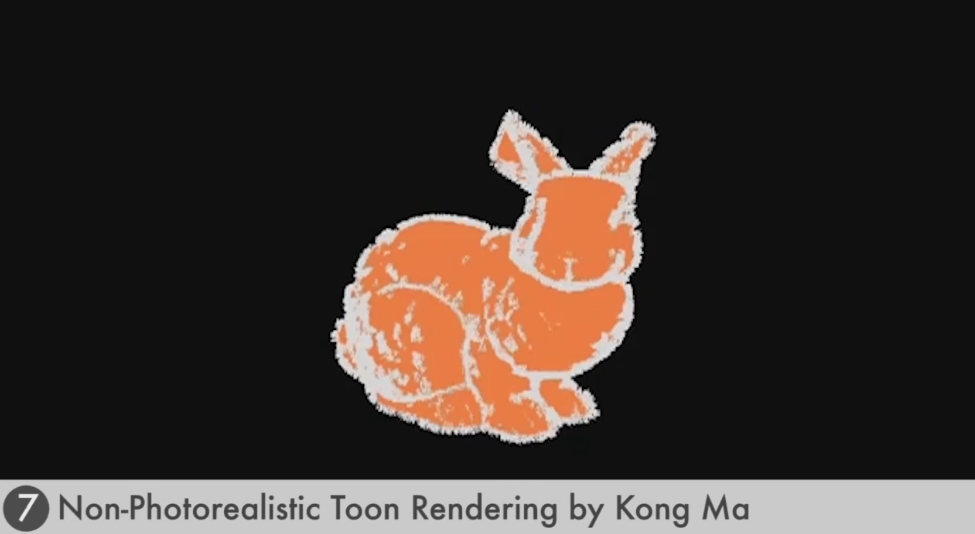 http://cis565-fall-2012.github.io/index.html
Ray Marching Distance Fields
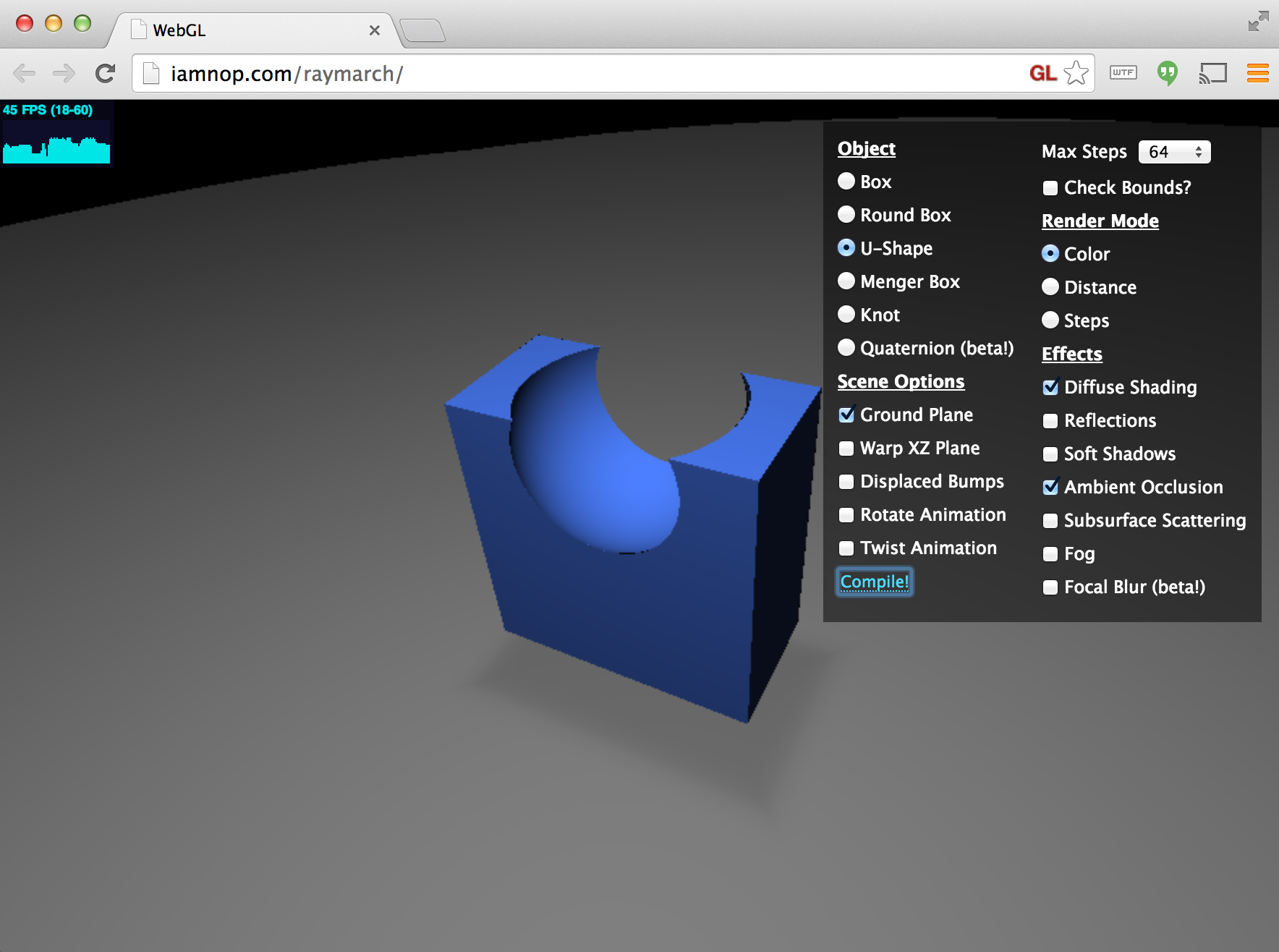 Nop Jiarathanakul – CIS 565 Spring 2012
[Speaker Notes: Demo: http://iamnop.com/raymarch/
Blog: http://nopjia.blogspot.com/2012/04/final-deliverables.html]
Procedural Infinite City
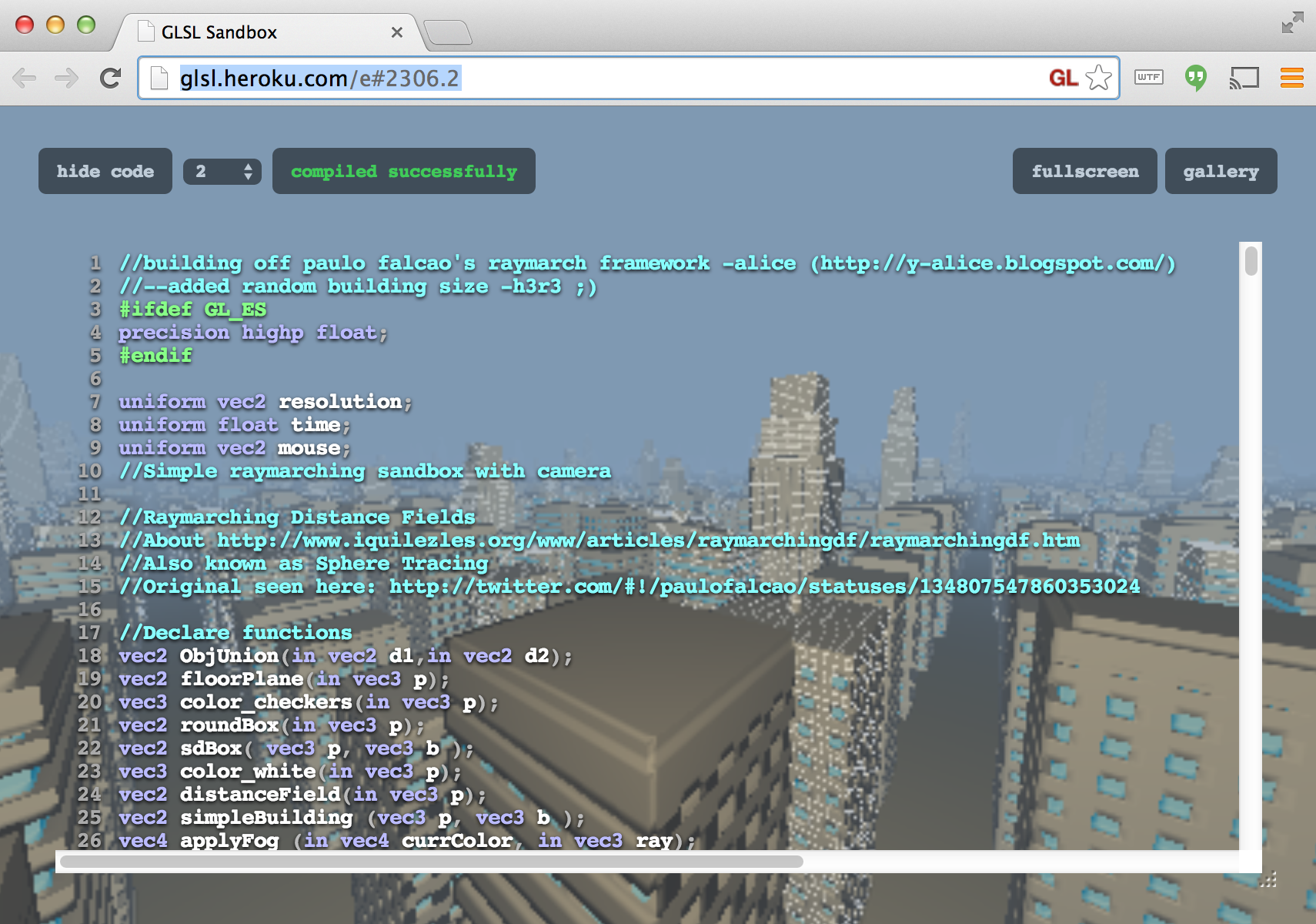 Alice Yang – CIS 565 Spring 2012
[Speaker Notes: Demo: http://glsl.heroku.com/e#2306.2
Blog: http://y-alice.blogspot.com/2012/04/final-submission.html]
Water
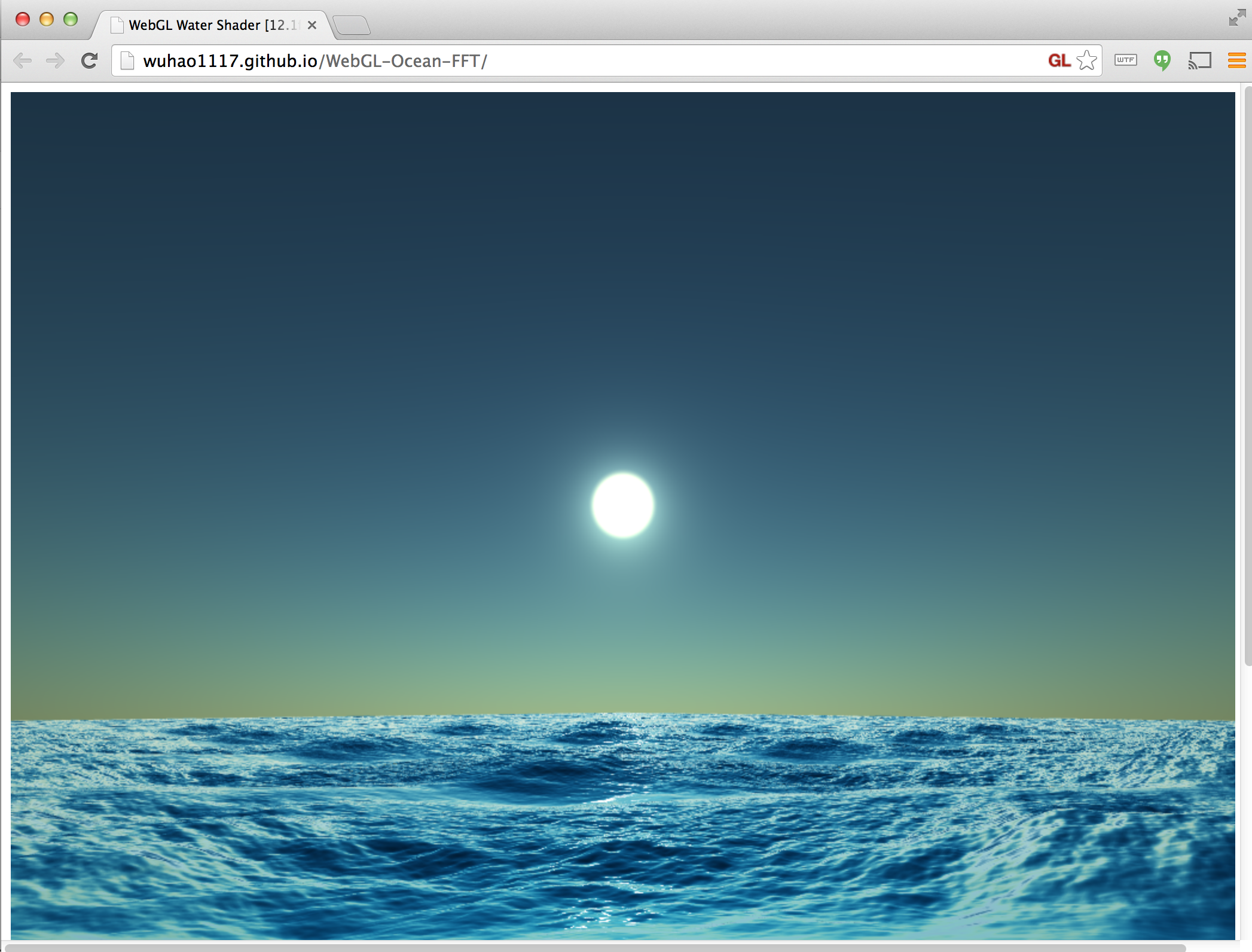 Hao Wu and Guanyu He – CIS 565 Fall 2013
[Speaker Notes: Demo: http://wuhao1117.github.io/WebGL-Ocean-FFT/
Info: http://www.wuhao.co/webgl-fft-ocean.html]
Deferred Shading
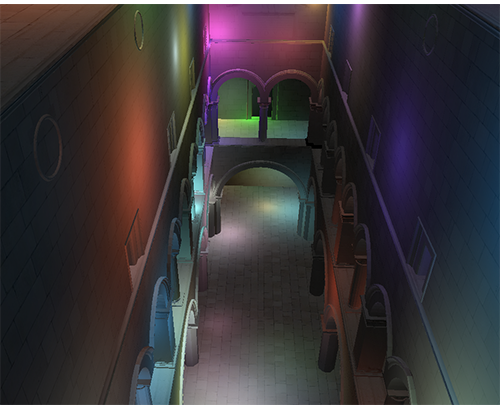 Sijie Tian and Yuqin Shao – CIS 565 Fall 2013
[Speaker Notes: Demo: http://sijietian.com/WebGL/deferredshading/index.html
Article: https://hacks.mozilla.org/2014/01/webgl-deferred-shading/]
Particle Fluid Simulation
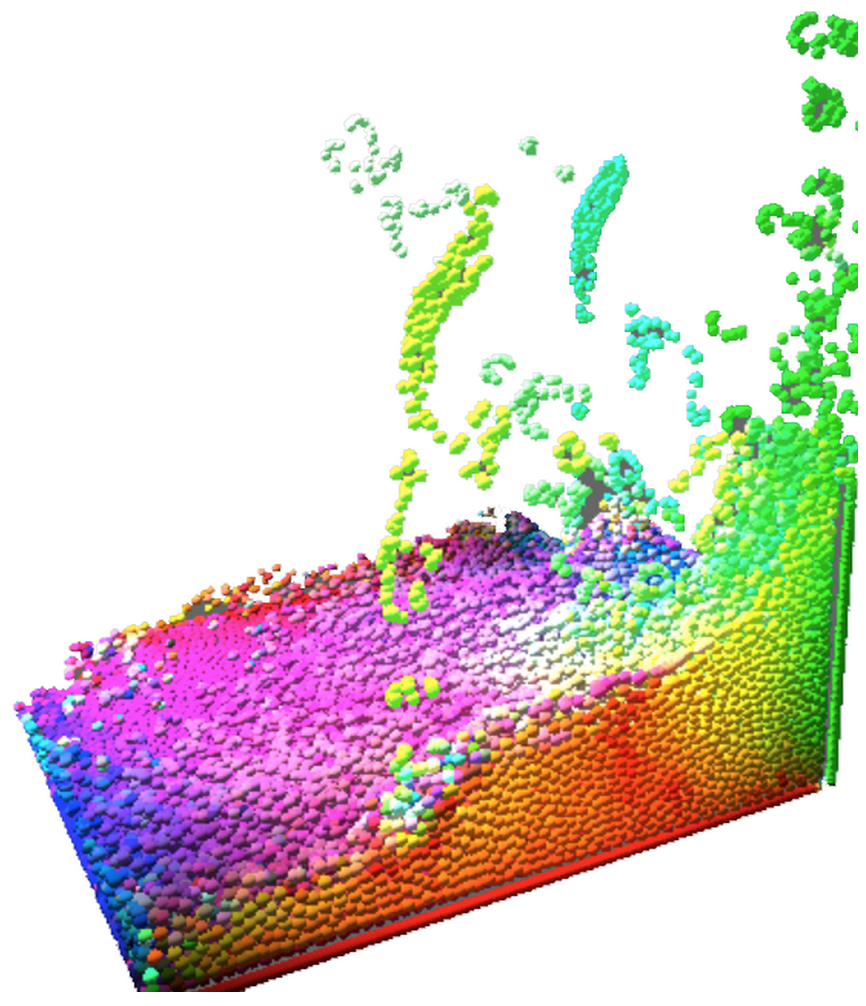 Alex Miller and Noah Lyons – CIS 700/003 Spring 2014
[Speaker Notes: Video: http://vimeo.com/103072321
Slides: https://docs.google.com/presentation/d/1JbPvI1NS7ExcDAGiAbU6cjhfUQzfhptHNNa48eK97oo/edit#slide=id.p
Sec3 engine: http://www.noahbenjaminlyons.com/sec3/
Demo: http://alexmiller12.github.io/WebGL-Fluids/

SPH using density and pressure.

Alex and Noah also implemented:
GPU-accelerated particle system with self-shadowing and order-independent transparency
Cascaded shadow maps with percentage closer filtering
Depth of field with smoothed foreground edges and variable width blur
Forward and deferred shading]
On Interviews…
“Send me your code and then we’ll talk”
- Christophe Riccio
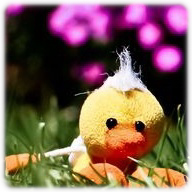 Intensity
Effort
Effort
Student
Pro boxer
Time
Time
Due date
Fight night
[Speaker Notes: What can we learn from boxing?

Not to scale; ignore integrating to see the area of the region under the curve.

Actually, we can learn a lot more from boxing:  continuous feedback, intensity, etc.

Avoid burning out or making mistakes at the very end.  Avoid unforeseen problems.  “Early and often.”

I suggest to move the peek even sooner.  Hit it hard right away.  Line up your effort with office hours, so you can get help early and late.]
Academic Integrity
http://www.upenn.edu/academicintegrity/

An academic integrity violation will result in the student receiving an F in this course

Get approval for all code you didn’t write yourself with the TA in advance
[Speaker Notes: Example:  for a depth-of-field project, it is OK to use a third-party library to load models, but it is not OK to use a depth-of-field fragment shader found in google.

Copying from another student is not OK.  If two students have the same exact code, and it is wrong…

Be ready to explain any part of your code.

Violating academic integrity is bad for you, your peers, and your university.  It literally steals time away from making the course better for everyone.]
Closing Thoughts
Progress – students surpass teaches
I want more than 2% impact
“Education is not the filling of a pail, but the lighting of a fire.”  - W. B. Yeats
[Speaker Notes: If an undergrad degree is 40 courses, one course is 2.5%.]
Reminders
Google Group
Signup: https://groups.google.com/forum/#!forum/cis-565-fall-2014

LinkedIn
Join our group: https://www.linkedin.com/groups/GPU-Programming-Architecture-6540935

GitHub
Create an account: https://github.com/signup/free
Change it to an edu account: https://github.com/edu
Join our organization: https://github.com/CIS565-Fall-2014